Proses Perulangan
Materi 5
Yunita Fauzia Achmad, S.Kom., M.Kom 

Fakultas Ilmu Komputer
Pencapaian
Mahasiswa mampu menjelaskan perulangan dalam bahasa pemrograman C++
Mahasiswa mampu menjelaskan struktur perulangan dalam bahasa pemrogrmaan C++
Mahasiswa mampu menjelaskan macam-macam perulangan dalam bahasa pemrograman C++
Mahasiswa dapat menggunakan perintah perulangan pada program yang sederhana
Pokok Bahasan
Pengantar perulangan
Struktur perulangan 
Macam-macam perulangan 
Pernyataan break 
Pernyataan continues
Latihan
Pengantar Perulangan
Jenis – jenis perulangan dalam bahasa C++ terdiri dari :
Perulangan for
Perulangan nested – for
Perulangan tak terhingga
Pernyataan go to
Perulangan while
Perulangan do – while
Pernyataan  break
Perulangan continue
Struktur perulangan
Struktur perulangan secara umum terdiri dari dua bagian, yaitu:
Kondisi perulangan, yaitu ekspresi Boolean yang harus dipenuhi untuk melaksanakan pengulangan  
Body pengulangan, yaitu bagian algoritma yang diulang
Terdapat struktur perulangan yang biasanya disertai dengan bagian, yaitu:
Inisialisasi, yaitu aksi yang dilakukan sebelum pengulangan dilakukan pertama kali 
Terminasi, yaitu aksi yang dilakukan setelah pengulangan selesai dilaksanakan
Struktur Perulangan (lanjutan)
Penulisan struktur perulangan secara umum :
<inisialisasi>
	awal pengulangan
	badan pengulangan
	akhir pengulangan
<terminasi>
Perulangan for
Perulangan for digunakan untuk menghasilkan pengulangan sejumlah kali yang telah dispesifikasikan.
Jumlah pengulangan dapat ditentukan sebelum dieksekusi.
Bentuk umum pernyataan for :

Bila pernyataan di dalam for lebih dari satu maka pernyataan tersebut harus diletakan seperti dibawah ini :
For(inisialisasi : syarat pengulangan; pengubah nilai pencacah)
For(inisialisasi : syarat pengulangan; pengubah nilai pencacah)
{
	pernyataan / perintah;
	pernyataan / perintah;
	pernyataan / perintah;
}
Perulangan for (lanjutan)
Kegunaan dari masing – masing argument for adalah :
Inisialisasi 	: merupakan bagian untuk memberikan nilai awal 
			  untuk variabel – variabel tertentu
Syarat pengulangan : memegang kontrol terhadap pengulangan, 
			        karena bagian ini yang akan menentukan suatu 
		                  perulangan diteruskan atau dihentikan
Pengubah nilai pencacah : mengatur kenaikan atau penurunan nilai 
				      pencacah
Perulangan for (lanjutan)
Contoh kasus perulangan for :
Program ini untuk mencetak bilangan dari 1 hingga 10 secara menaik, secara menurun dan menampilkan bilangan ganjil
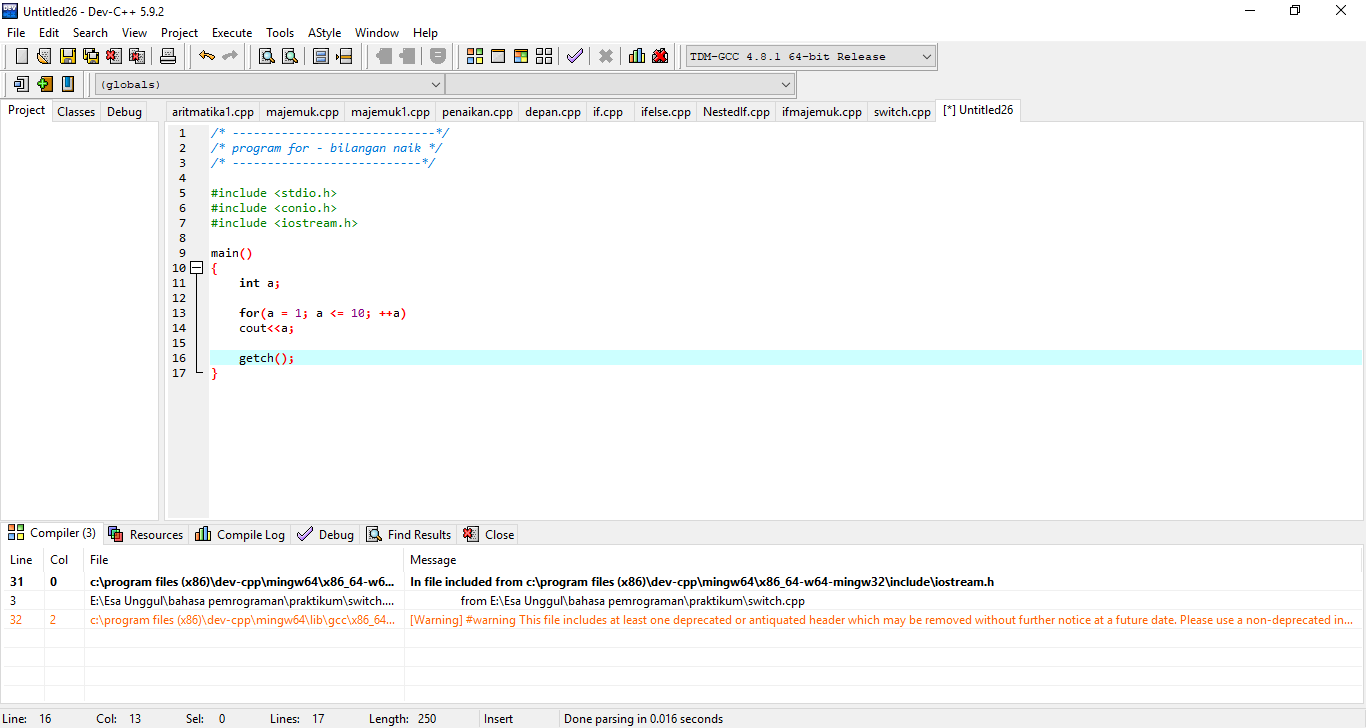 Output
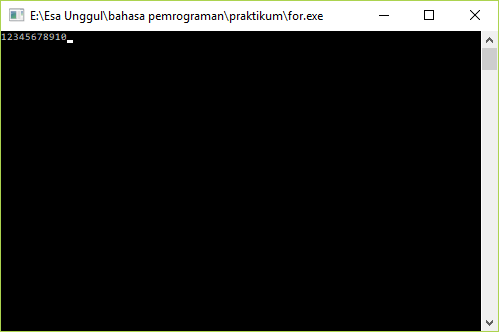 Perulangan for (lanjutan)
Jawaban menurun			    - Output
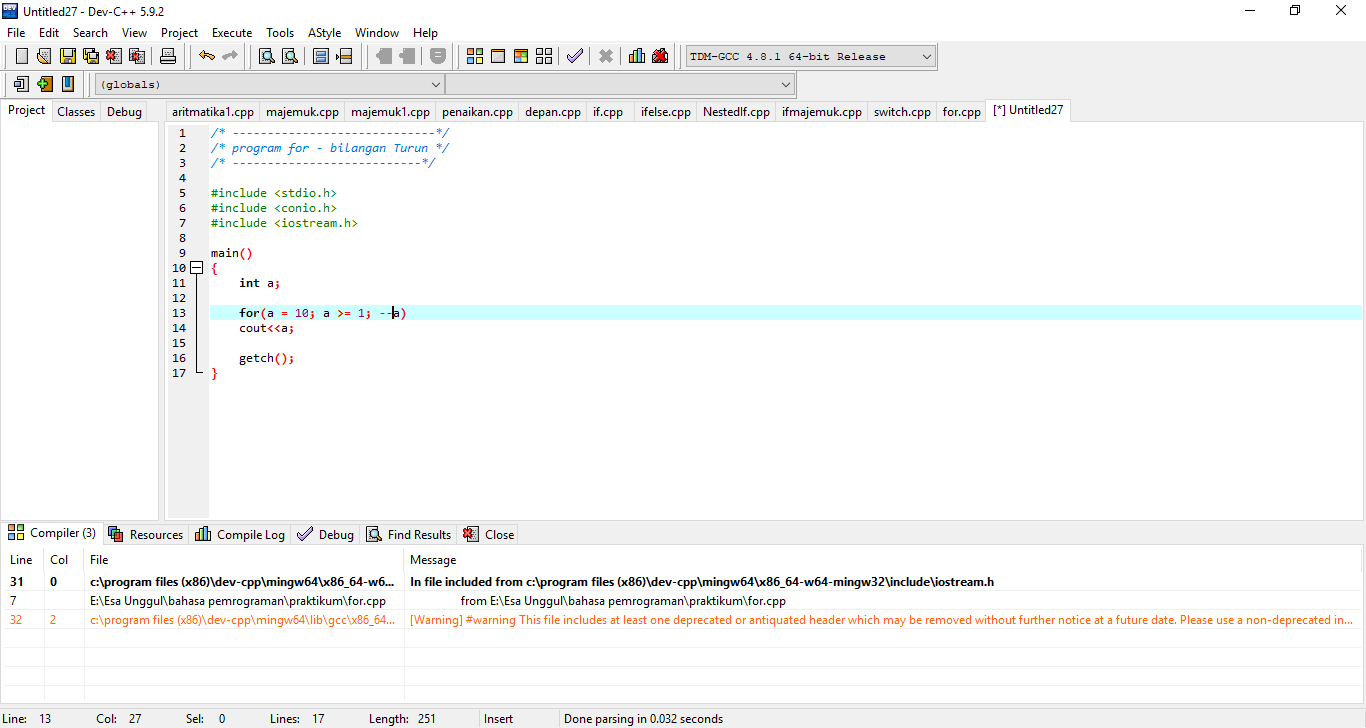 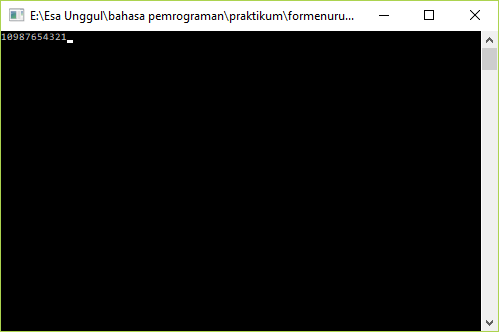 Perulangan for (lanjutan)
Jawaban nilai Ganjil		- Output
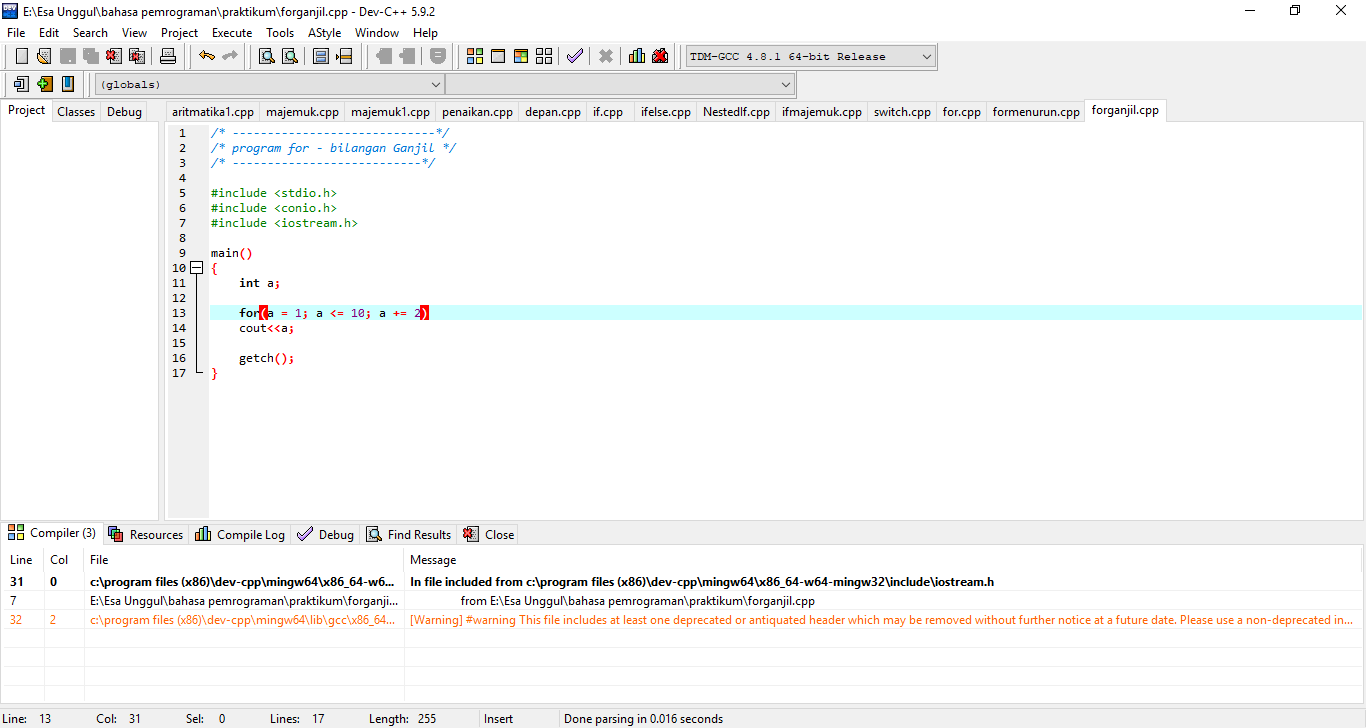 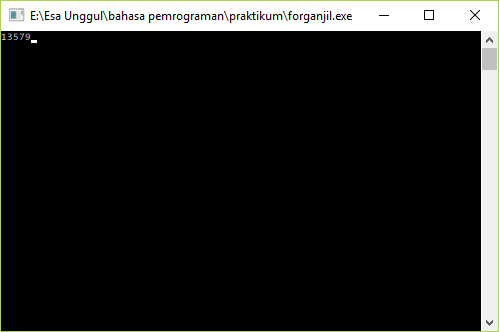 Perulangan Nested - for
Perulangan nested for adalah suatu perulangan for di dalam perulangan for yang lainnya 
Didalam penggunaan nested-for, perulangan yang didalam terlebih dahulu dihitung hingga selesai, kemudian perulangan yang diluar diselesaikan.
Bentuk umum pernyataan Nested for, sebagai berikut :
for ( inisialisasi; syarat pengulangan; pengubah nilai pencacah ) 
{ 
	for ( inisialisasi; syarat pengulangan; pengubah nilai pencacah) 
{ 
	pernyataan / perintah; 
} 
	}
Perulangan Nested - for
Contoh perulangan nested-for dengan bahasa C++
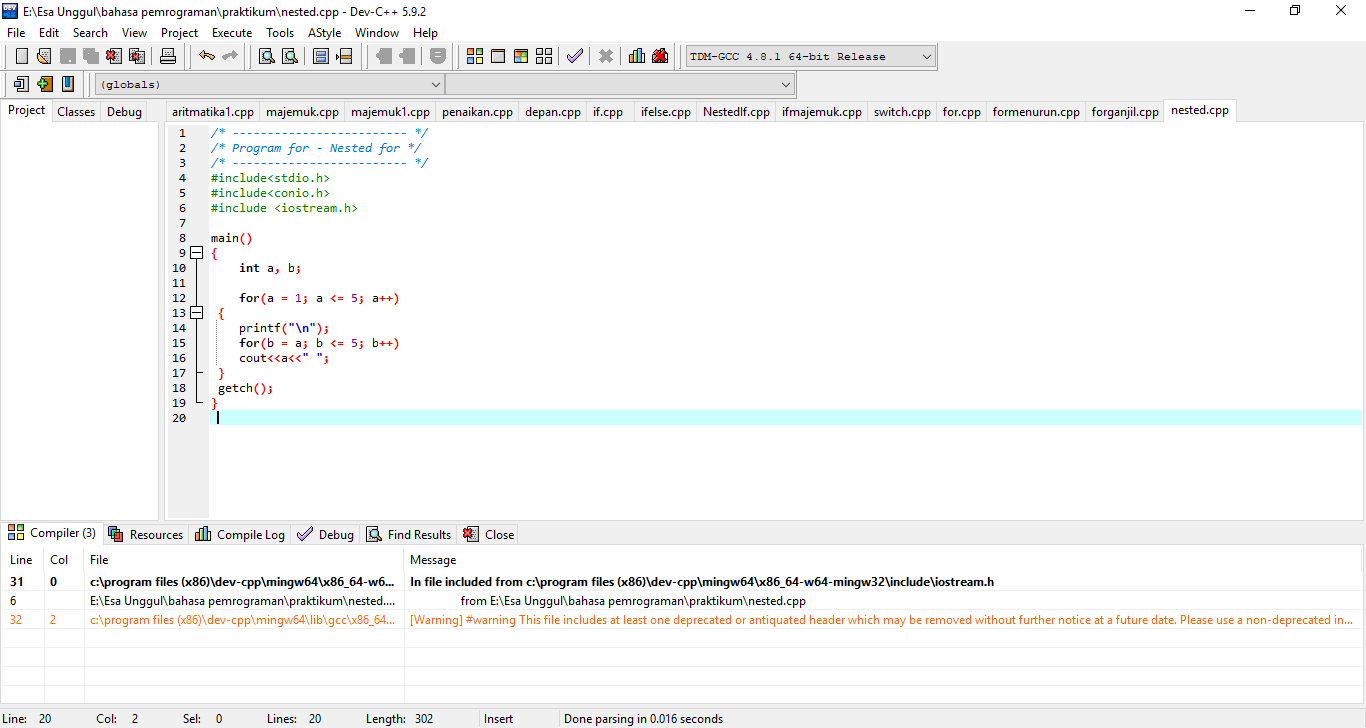 Output
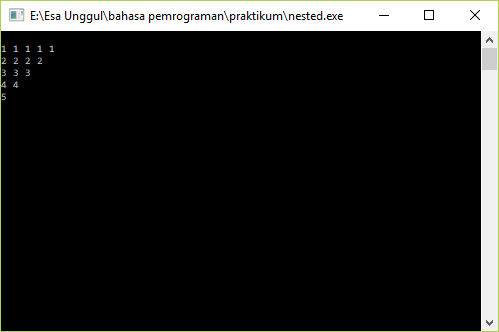 Perulangan Tak Terhingga
Perulangan tak terhingga merupakan perulangan (loop) yang tak pernah berhenti atau terus mengulang perintah 
Hal ini sering terjadi, ketika terjadi kesalahan dalam penanganan kondisi yang dipakai untuk keluaran.
Perulangan Tak Terhingga(lanjutan)
Contoh bahasa c++			    - Output 







Ket : perintah ini akan membuat perulangan tidak berhenti dikarenakan pada bilangan++ seharusnya ditulis bilangan- - dan jika ingin memberhentikan perulangan ini dengan cara tekan CTRL – PAUSE atau CTRL – Break
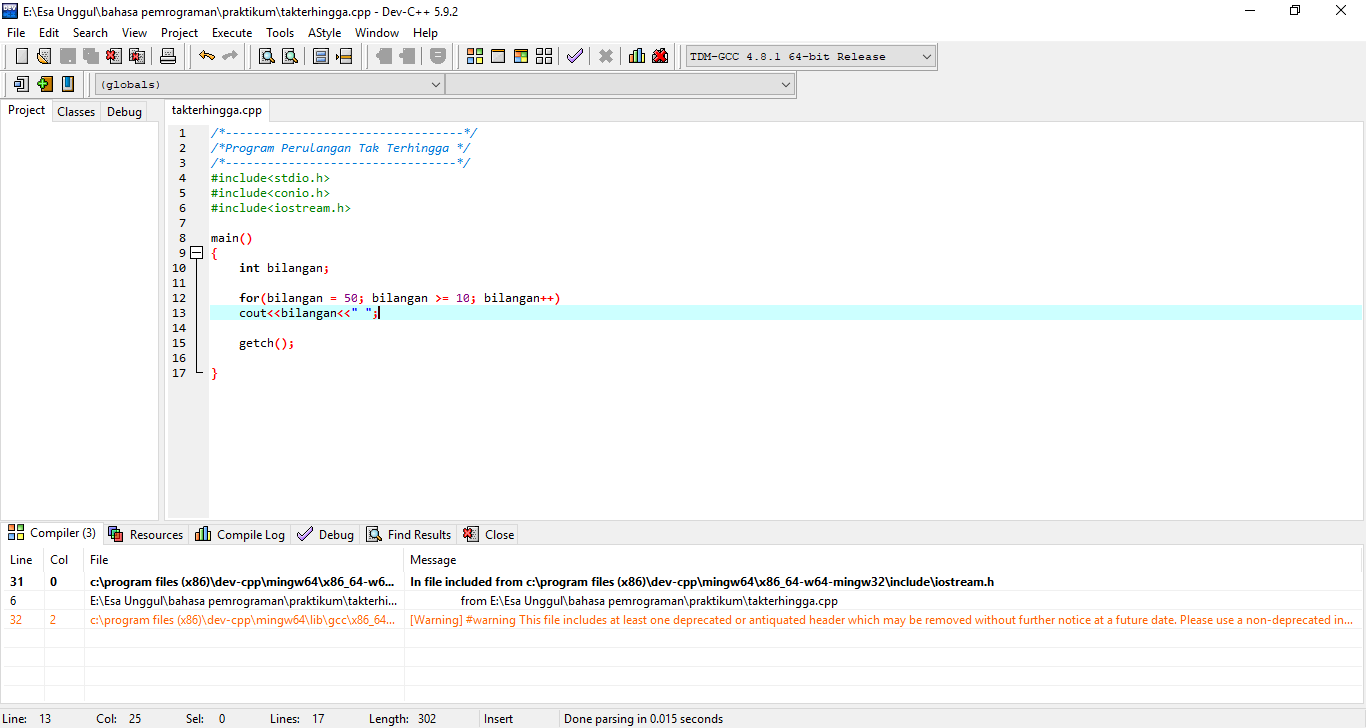 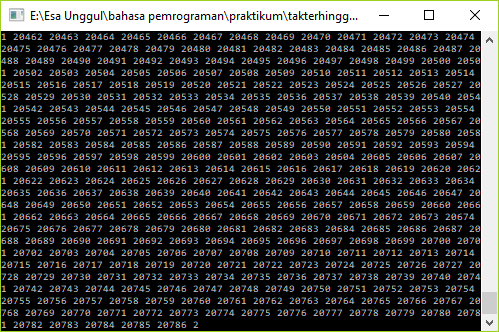 Pernyataan goto
Pernyataan goto merupakan instruksi untuk mengarahkan eksekusi program ke pernyatan yang diawali dengan suatu label.
Label merupakan suatu pengenalan yang diikuti dengan tanda (:) titik dua.
Bentuk penulisan goto, adalah sebagai berikut :
goto label;
Pernyataan goto(lanjutan)
Contoh bahasa pemrograman C++ 		- Output
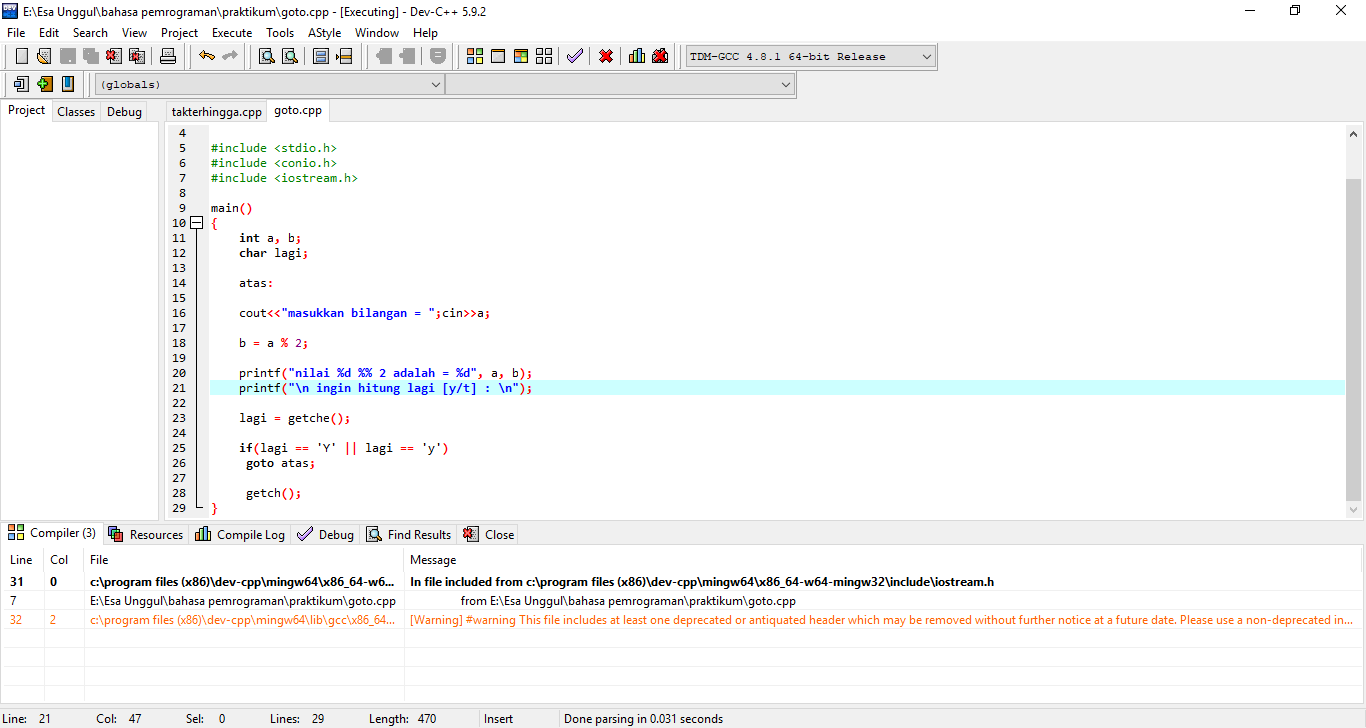 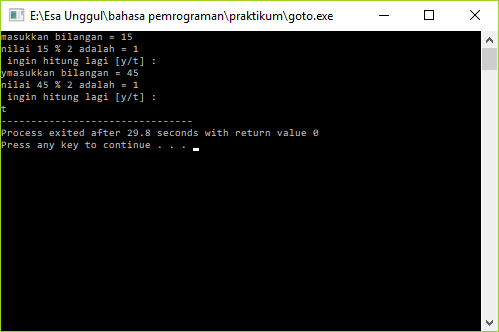 Perulangan While
Perulangan while merupakan instruksi perulangan yang mirip dengan perulangan for.
Bentuk perulangan while di tentukan oleh syarat tertentu, yaitu perulangan akan terus dilakukan selama syarat tersebut terpenuhi
Perulangan While(lanjutan)
Bentuk umum perulangan while 1 kondisi :


Bentuk umum perulangan while banyak kondisi :
While(syarat)
	Pernyataan/perintah;
While(syarat)
{
	Pernyataan/perintah;
	pernyataan/perintah;
}
Perulangan While(lanjutan)
Contoh perulangan while bahasa C++ 	- Output
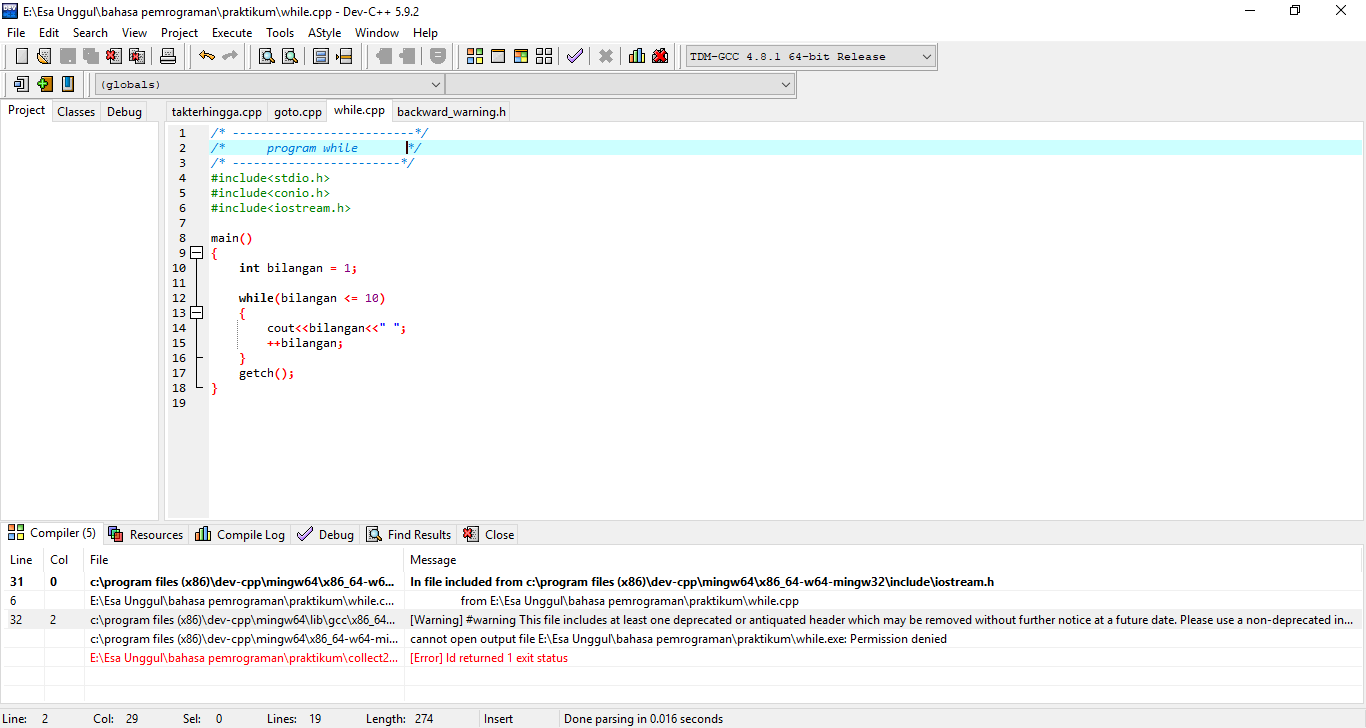 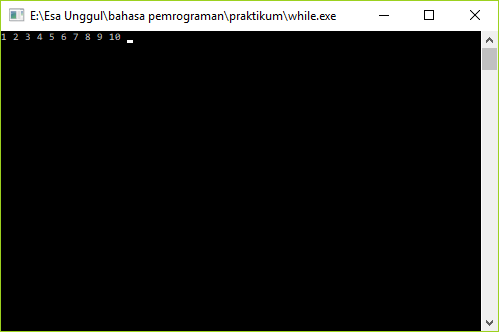 Perulangan do - while
Perulangan do – while merupakan perulangan yang melaksanakan perulangan terlebih dahulu dan pengujian perulangan dilakukan di belakang. 
Bentuk umum perintah perulangan do – while :


Bentuk umum perintah perulangang do – while banyak kondisi
Do 
	Pernyataan/perintah;
While(syarat)
Do 
{
	Pernyataan/perintah;
	Pernyataan/perintah;
}
While(syarat)
Perulangan do – while(lanjutan)
Contoh pada bahasa C++			- Output
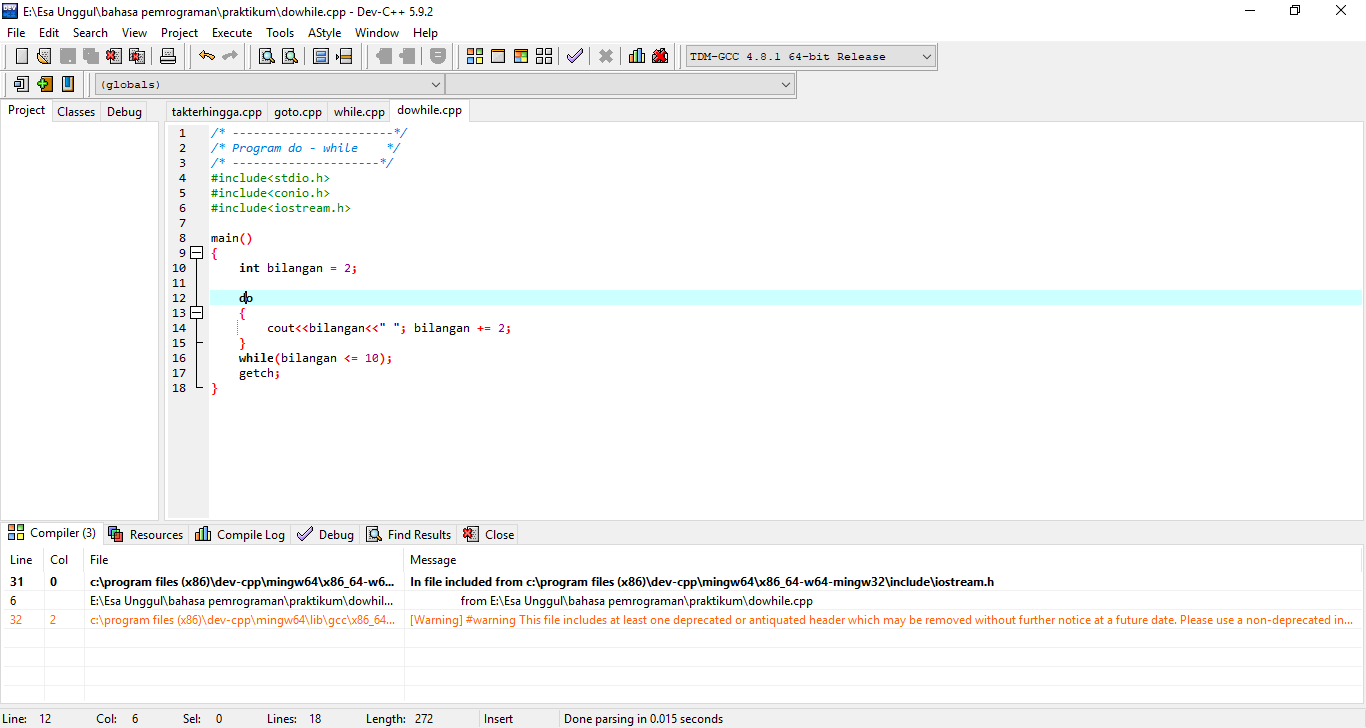 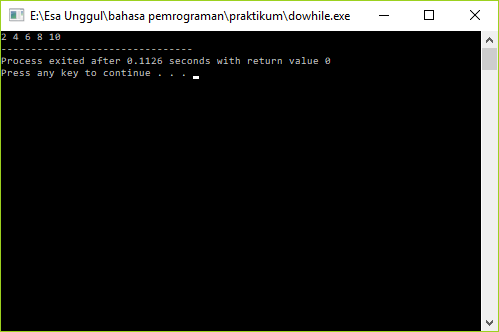 Pernyataan Break
Pernyataan break sebenarnya sudah dijelaskan pada penyeleksian perintah switch 
Pernyataan break berfungsi sebagai keluar dari struktur switch. 
Pada perulangan pernytaan break berfungsi untuk keluar dari perulangan (for, while, do-while)
Jika perintah break dikerjakan, maka eksekusi akan dilanjutkan ke pernyataan yang terletak sesudah akhir perintah perulangan (looping)
Pernyataan Break
Contoh penggunaan bahasa C++ 		- Output
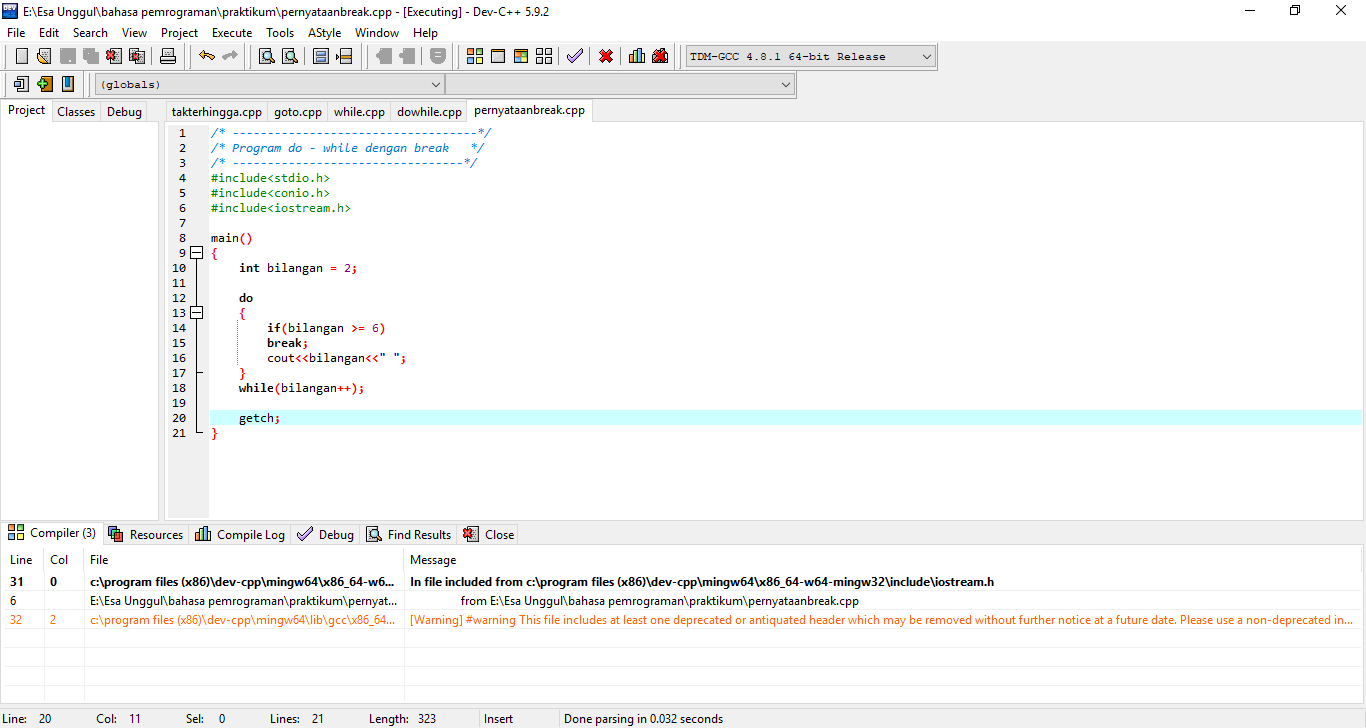 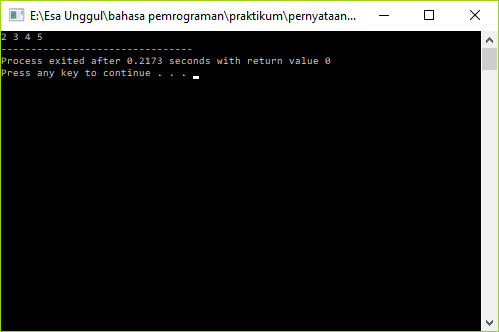 Pernyataan Continue
Pernyataan continue digunakan untuk mengarahkan eksekusi ke iterasi (proses) berikutnya pada perulangan yang sama dengan kata lain mengembalikan proses yang sedang dilaksanakan ke awal perulangan lagi, tanpa menjalankan sisa perintah dalam perulangan
Pernyataan Continue
Contoh pernyataan continue		- Output
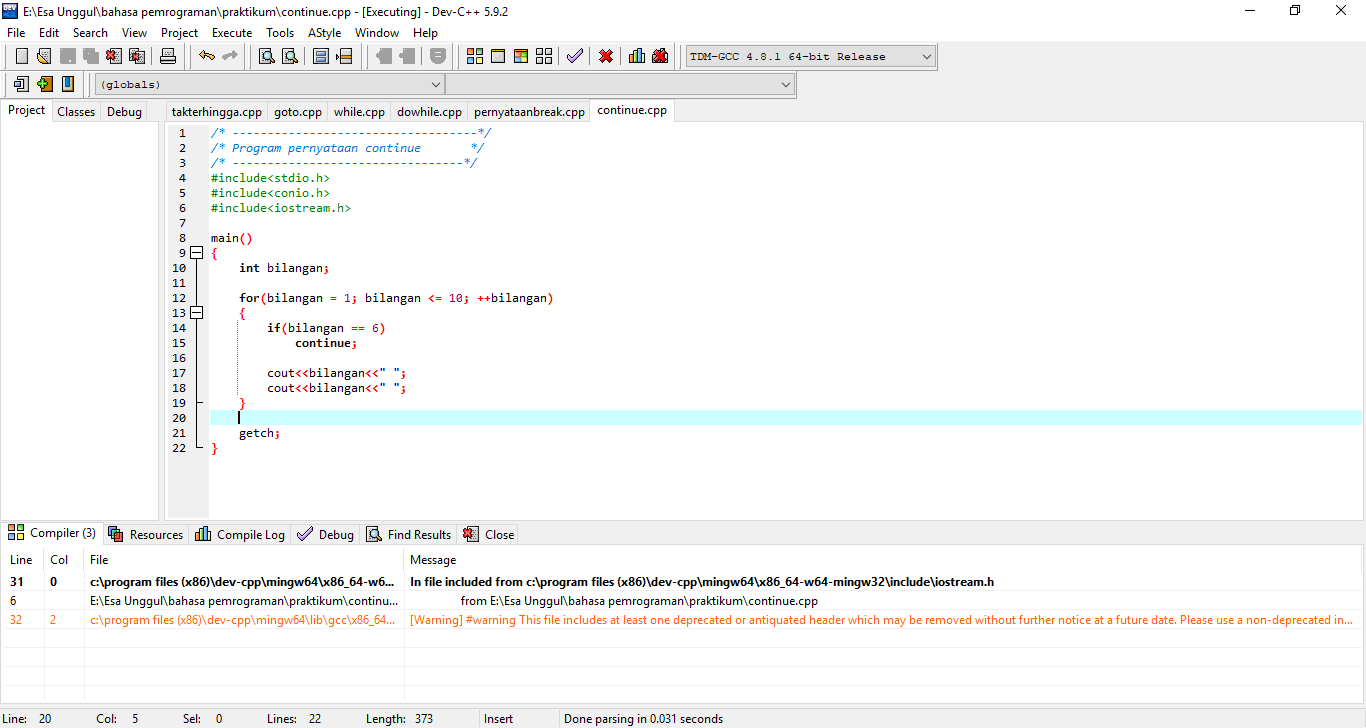 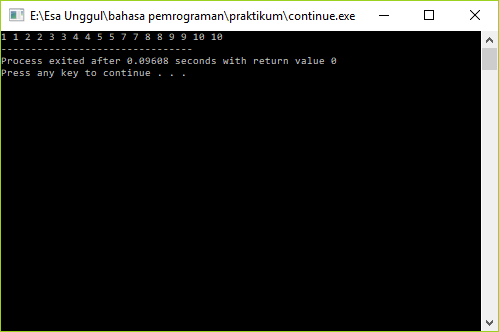 Latihan
Buatlah program untuk menghitung 10 bilangan ganjil beserta hasil dari penjumlahannya ?
Buatlah program untuk menghitung 10 bilangan genap beserta hasil dari penjumlahannya ?
Tuliskan kode program C++ apabila, tampilan outputnya seperti berikut :
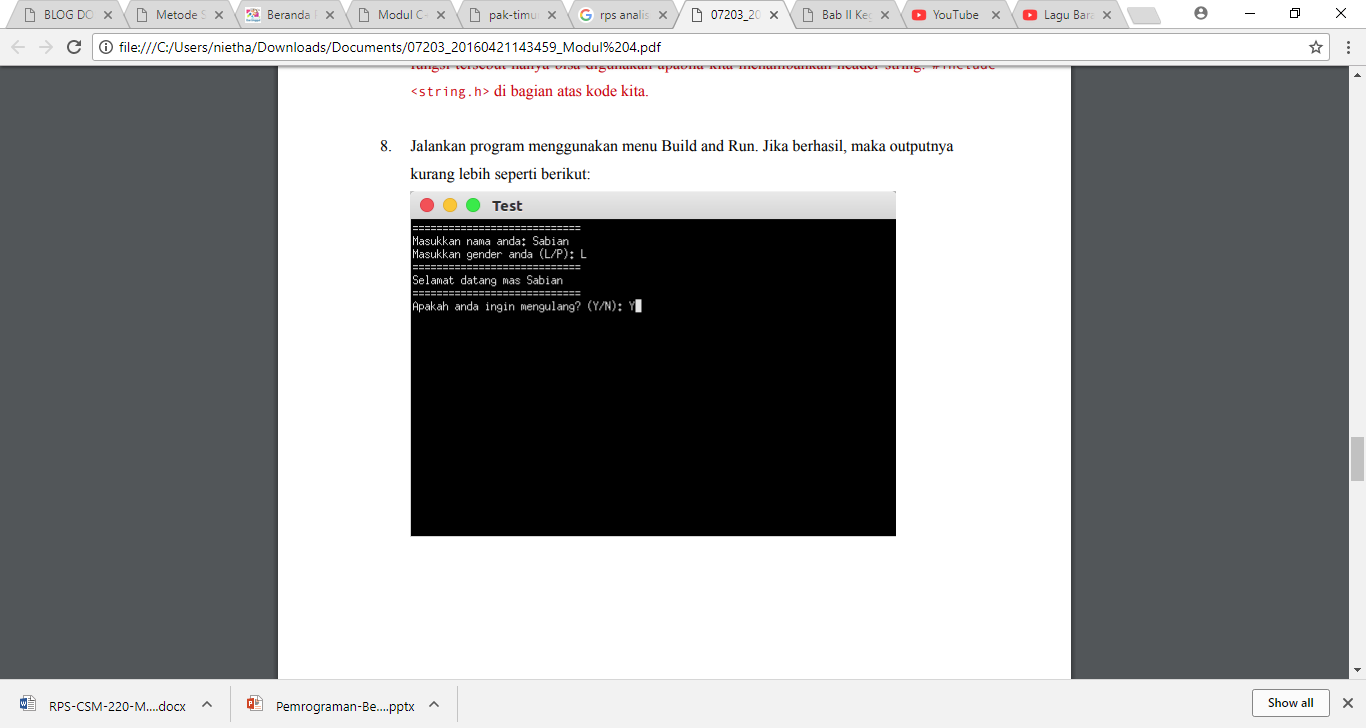 Daftar Pustaka
Purwanto, TD. 2013. Pemrograman C++
Kadir, Abdul. 2003. Pemrograman C++
Muhidin, Asep. 2010. Bahasa Pemrograman C++